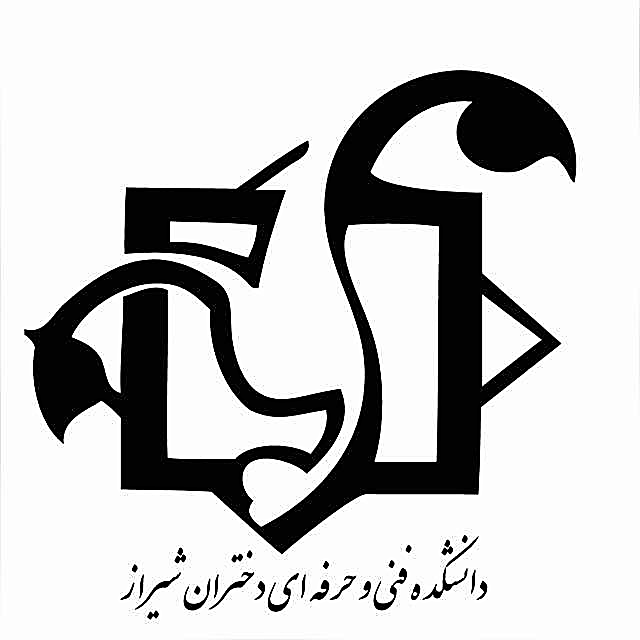 به نام خدا
وزارت علوم ، تحقیقات و فناوری
دانشکده فنی و حرفه‌ای دختران شیراز

  روش تحقیق


مقطع کاردانی - رشته گرافیک

جلسه چهارم
 

محتوای آموزشی فوق، صرفاً برای دانشجویان دانشکده فنی و حرفه‌ای دختران شیراز تهیه شده است
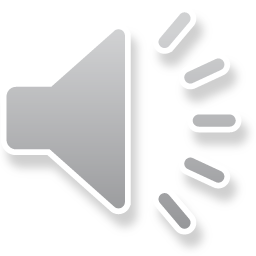 1
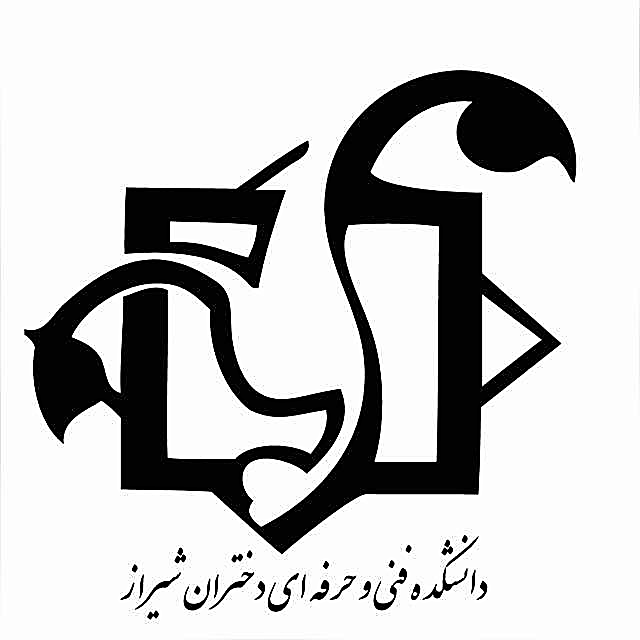 ادامه فصل سوم

متغیر و انواع آن


هدف از این فصل آشنا کردن شما دانشجویان گرامی  با موارد زیر است:
متغیر
مفهوم
انواع متغیر
شرایط لازم برای سنجش و اندازه‌گیری متغیرهای تحقیق
تعاریف مفهومی و عملیاتی متغیر
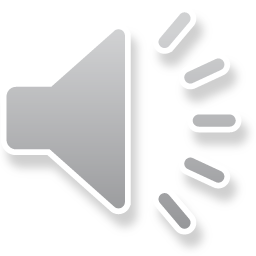 2
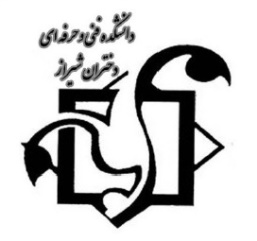 تفاوت متغیر تعدیل کننده و میانجی
متغیر تعدیل‌گر به طور مستقیم اما متغیر میانجی به طور غیرمستقیم رابطه متغیر مستقل و وابسته را تحت تأثیر قرار می‌دهد.





 برای مثال در رابطه «تبلیغات» و «فروش» متغیر «شهرت سازمان» نقش میانجی دارد.
 همچنین «سطح رفاه» جامعه هدف، نقش تعدیل‌کننده دارد.
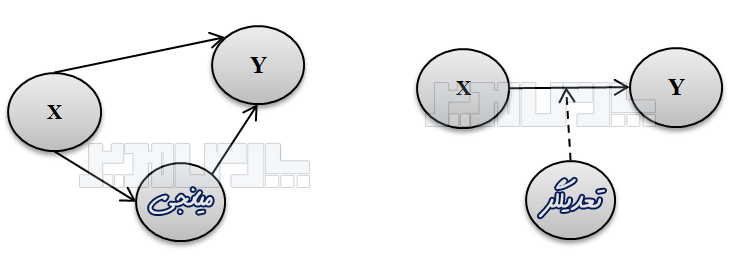 تبلیغات
فروش
فروش
شهرت سازمان
تبلیغات
سطح رفاه
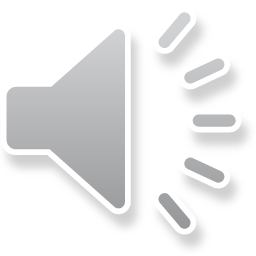 3
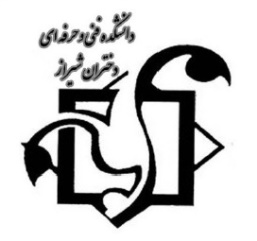 تفاوت متغیر کنترل با تعدیل کننده
تفاوت متغیرهای کنترل با تعدیل‌کننده در آن است که اثرهای متغیرهای کنترل از میان می‌رود در حالی‌که اثر متغیرهای تعدیل کننده بررسی می شود. باید توجه داشت که اغلب اوقات در بیان فرضیه‌ها، اشاره‌ای  به متغیرهای کنترل نمی‌شود. لذا لازم است مشخص شود که متغیرهای کنترل چه بوده و اثر آنها چگونه حذف یا خنثی شده است. 
پژوهشگر باید فقط متغیرهایی را کنترل کند که بر یک متغیر یا بر هر دو متغیر تأثیر دارند یا این که می توانند بین دو متغیر نقش متغیر مداخله گر را بازی کند.
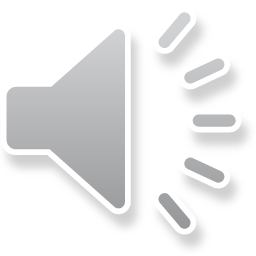 4
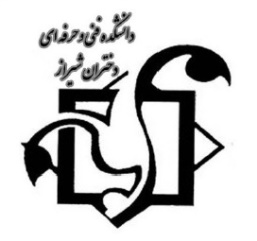 مثال:

استفاده ازانواع سیستم پاداش(تشویق)، در سال‌های اول خدمت بیش از استفاده آنها در سال‌های پایان خدمت موجب رضایت شغلی می‌شود.

متغیر مستقل: سیستم پاداش(تشویق)
متغیر وابسته: رضایت شغلی
متغیر تعدیل کننده: سال‌های خدمت
متغیر کنترل: نوع سازمان
متغیر مداخله‌گر: انگیزه شغلی
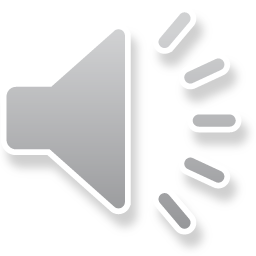 5
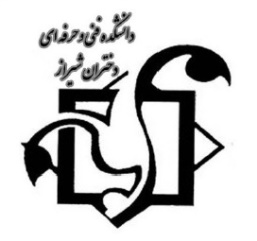 چند مثال:

میزان کاربردی بودن دروس و رشته‌های دانشکده‌های فنی و حرفه‌ای در ایجاد اشتغال بیشتر از سایر دانشگاههای کشور است.
بین وضعیت اقتصادی و میزان پیشرفت دانشجویان دختر و پسر مقطع کاردانی دانشکده های  فنی و حرفه‌ای استان فارس رابطه معنی‌دار وجود دارد.
بين سن و سبک پوشش زنان در طراحي لباس رابطه وجود دارد.
بین رنگ و طرح پارچه با نوع اندام رابطه معنی‌دار وجود دارد.
مسئولیت پاسخگویی اجتماعی مجموعه بانک ملی در قبال مشتریان بر عملکرد مالی آن موثر است.
پایبندی به رعایت اخلاق حرفه ای منجر به رضایت و جذب مشتری می‌شود.
ورزش و رژیم غذایی کم کالری بیش از سایر روشها در تناسب اندام مؤثر است.
بین میزان دینداری و گرایش به خودکشی در دختران سنین 15 تا 20 سال رابطه منفی وجود دارد.
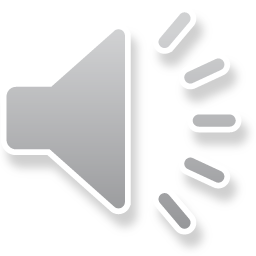 6
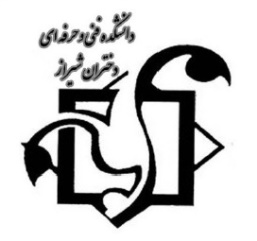 شرایط لازم برای سنجش و اندازه‌گیری متغیرهای تحقیق
گام اول: متغیرها و مشخصات آنها به شیوه‌ای تعریف شوند که مشاهده‌پذیر و قابل سنجش باشند. (تعریف دقیق متغیر به صورت مفهومی وعملیاتی)
گام دوم: معیارهای اندازه‌گیری در جمع‏آوری اطلاعات به گونه‌ای به کار گرفته شوند که امکان ارزیابی فرضيه‏ها وجود داشته باشد.
(تهیه ابزار سنجش و وسیله ای که بتوان به کمک آن متغیر مورد نظر را اندازه گرفت)
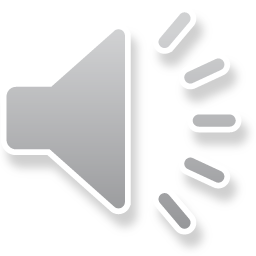 7
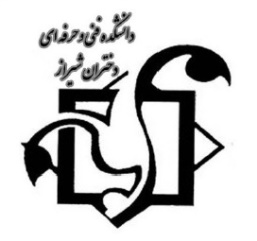 انواع تعاریف برای متغیرها
از این جهت است که هم در تعریف مفاهیم و هم در تعریف متغیرها به دو گونه از تعریف روبرو هستیم:

 تعاریف مفهومی: عمدتاً از لغت نامه‌ها، دائره المعارف‌ها، کتاب‌های مرجع و کتب درسی و غیره اقتباس می‌شود و تنها عنصر مورد نظر را تعریف نظری یا تئوری می‌نماید. به عبارت دیگر تعریف یک مفهوم به وسیله مفاهیم دیگر که معمولاً از مطالعات و نظریه‌های موجود نشات می‌گیرد و با بیانی علمی ارائه می‌شود. بدیهی است در هنگام تعریف ذکر منبع مورد استفاده ضرورتی اجتناب ناپذیر است. تعاریف مفهومی باید دو ویژگی داشته باشد:
الف) مفهوم باید با کلمات دیگری به جزء خود آن مفهوم تعریف شود.
ب) تعریف مثبت برتعریف منفی رجحان دارد(ساروخانی،1385،صص۹۰-۹۱).
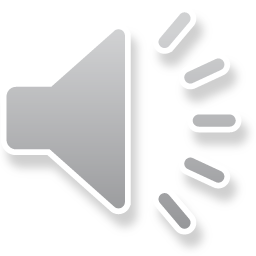 8
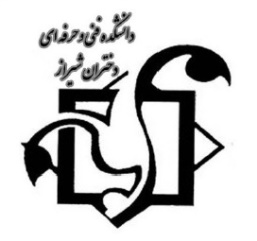 ادامه انواع تعاریف برای متغیرها
تعاریف عملیاتی: که به طور مشخص بر عهده محقق قرار دارد محقق آنچه را که از این عنصر در این تحقیق خاص مد نظر دارد بیان می‌کند. به بیان دیگر محقق به مشخص ساختن و تعریف نمودن آن متغیر و تعیین عملیات و معیارهای تجربی که برای اندازه‌گیری و سنجش آن لازم است، می‌پردازد.  به عبارت دیگر، معنی هر مفهوم عملی  باید با مشخص کردن چگونگی آزمون با ارائه وسیله یا معیاری همراه باشد. هرچه تعریف عملی دقیق تر باشد، نتایج قابل اعتمادتر خواهد بود. تعریف عملی  پلی بین سطح نظری  یا مفهومی  و سطح تجربی و عملی است(طالقانی،1381، صص۳۵و۳۶).
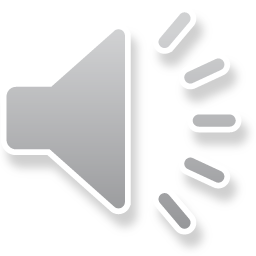 9
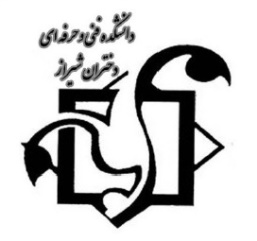 تعاریف مفهومی و عملیاتی برای سنجش پرخاشگری
تعریف مفهومی متغیر: در این تعریف متغیر را معرفی می‌کنیم که بر اساس مبانی نظری پژوهش تعریف می شود و با ذکر منبع. 
مثال: پرخاشگری رفتاری است که به قصد آسیب رساندن(جسمانی یا زبانی) به فردی دیگر یا نابودکردن دارایی دیگران باشد(ماسن و همکاران،2005،ص87).

تعریف عملیاتی متغیر: در این تعریف ما بیان می‌کنیم که در این پژوهش منظور از این متغیر نمره‌ای است که از ابزاری که برای اندازه گیری متغیر استفاده شده، به دست آمده است. 

مثال: در یک پژوهش منظور از پرخاشگری نمره‌ای است که از پرسشنامه پرخاشگری کودکان 5 تا 7 ساله تهرانی به دست آمده است.
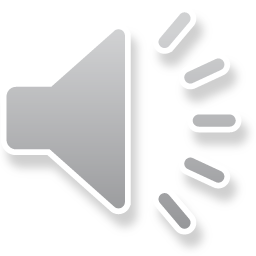 10
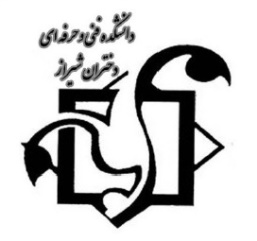 چند مثال برای تعاریف مفهومی و عملیاتی
متغیر 1:کیفیت
تعریف مفهومی: این واژه «کیفی» و جمع آن «کیفیت‌ها» و گهگاه «کیفیات» است در فلسفه و در نظریه شناخت منظور از کیفیت، چگونگی یک چیز است(احمدی منش،1392: 58).
تعریف عملیاتی: یکی از فاکتورهای مهم در خرید محصولات و جلب نظر مشتریان می تواند کیفیت محصولات باشد.
متغیر 2: بیکار
تعریف مفهومی: به ا فراد بین (15 تا 65 سال) و جویای کار باشند اما شغل یا منبع درامدی پیدا نکنند(کاکاوند و دلیری،1390: 124).
تعریف عملیاتی: وضعيتي است كه در آن گروهي به كار اشتغال نداشته باشند يا در جريان انتقال به‌كار جدیدی  باشند یا نتوانند در سطح دستمزدهای واقعی موجود کاری بیابند و به تعبير ديگر بيكار كسي است كه در جستجوي كار است و در فنّ و حرفه عادي خود كاري را نمي‌يابد كه مزد عادي را به دست آورد.
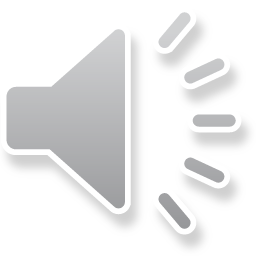 11
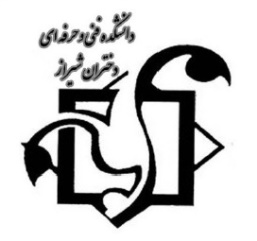 ادامه مثال برای تعاریف مفهومی و عملیاتی
متغیر3- آلودگی هوا 
تعریف مفهومی: آلودگي هوا به اين صورت تعريف شده است كه هر جسم خارجي كه وارد هوا شود و هر عاملي كه نسبت معمولي مواد تشكيل دهنده هوا را تغيير دهد به طوري كه مقدار آنها در طي زمان باعث خسارت به حيات انسان، حيوان و گياه گردد. مواد آلوده‌كننده هوا ممكن است مقدارشان در هوا به اندازه اي نباشد كه محسوس گردد و يا تأثيري بر جا بگذارد، از اين رو سازمان‌هاي محيط زيست و بهداشت كشورهاي مختلف تعاريفي براي آلودگي هوا در ارتباط با تأثيرشان بر انسان، حيوان، گياه و بلاخره آثار و ابنيه وضع كرده‌اند(کاستر،2008،ص29).
 
تعریف عملیاتی: مواد آلوده كننده هوا نيز عبارتند از هر نوع ماده گازي، مايع، جامد و يا آميخته‌اي از آنها كه در هواي آزاد پخش مي گردد و باعث آلودگي هوا مي‌گردد، مانند دود، دوده، ذرات معلق، ذرات رسوب كننده، اكسيد هاي گوگرد، اكسيد هاي نيتروژن، اكسيدهاي كربن، اكسيدكننده‌ها، اسيدها، اوزون، مواد راديو اكتيو، آمونياك و باران‌هاي اسيدي.
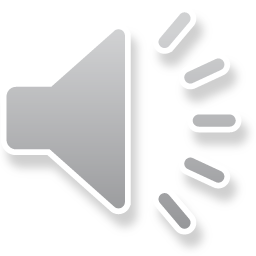 12